On perturbation of eikonal equation in HTI media
Mengqi Li and Alexey Stovas,
NTNU, Trondheim, Norway
OUTLINE
Perturbation of eikonal equation in anisotropic media
Vertical fracture set in a homogeneous background = HTI model
Perturbation setting
Perturbation coefficients
Elliptical background
A homogeneous model test
Conclusions
Perturbation of eikonal equation in anisotropic media
VTI model (Alkhalifah, 2002)
TTI model (Alkhalifah, 2011; Stovas and Alkhaliah, 2012)
ORT model (Stovas et al. 2016; Masmoudi and Alkhalifah, 2016)
HTI model
Christoffel equation for HTI model
Trial series 1
Eikonal for isotropic background
Trial series 2
Eikonal for elliptic background (P wave)
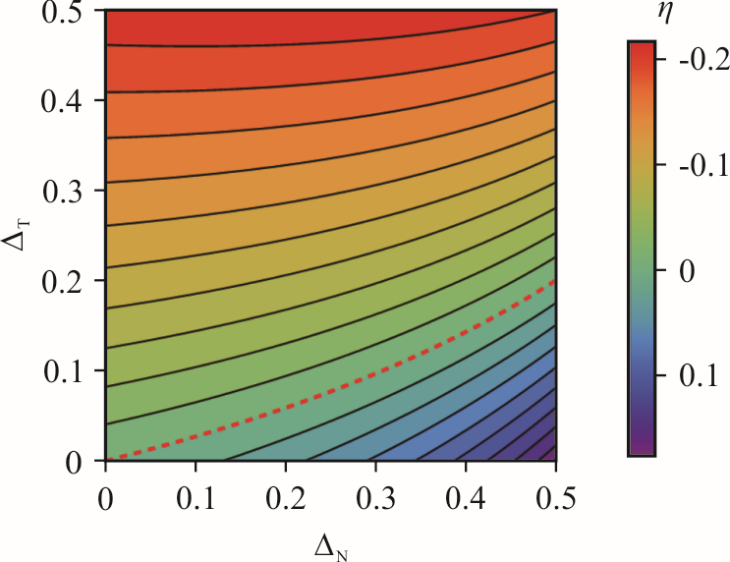 First- and second-order coefficients
A homogeneous model test (P wave, isotropic background)
P wave coefficients
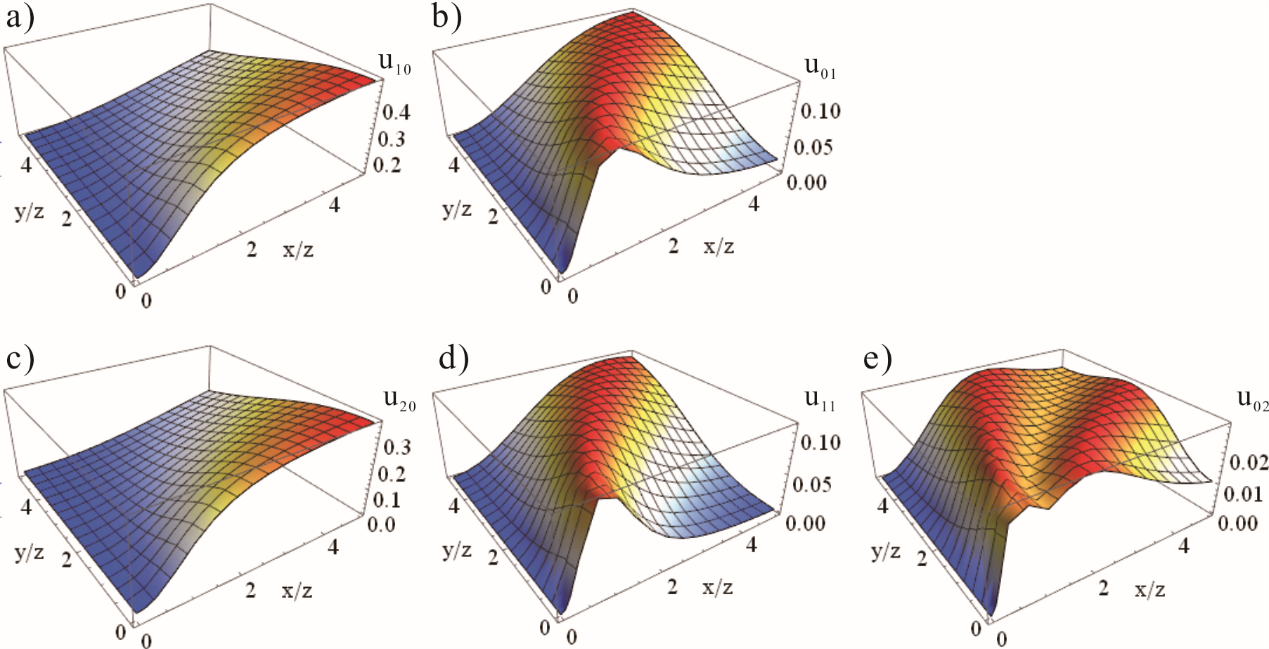 1st order
2nd order
SV wave coefficients
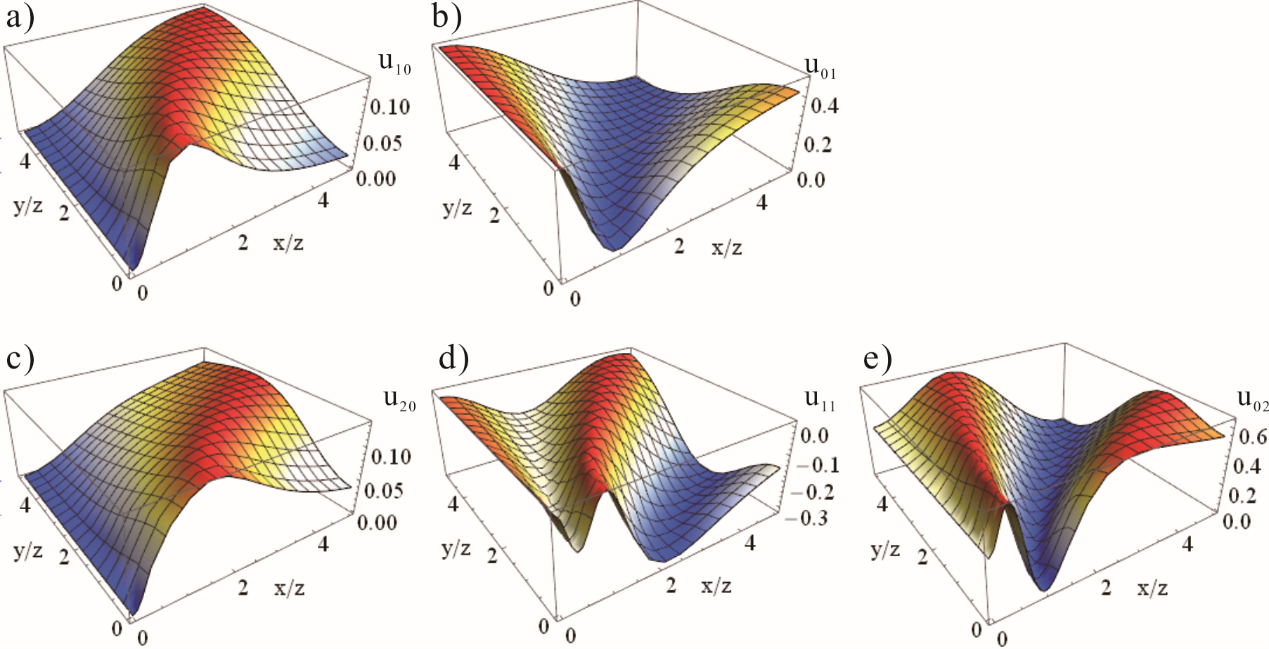 1st order
2nd order
Traveltime approximations
Shanks transform
Accuracy (P wave)
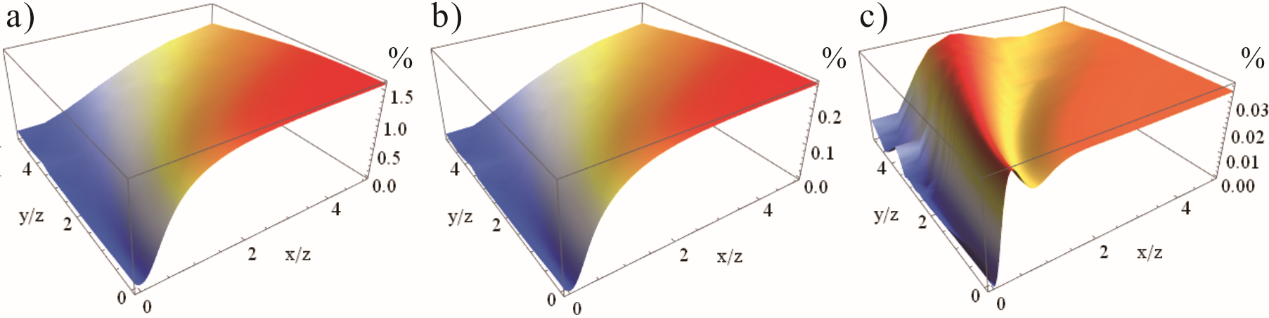 Isotropic background
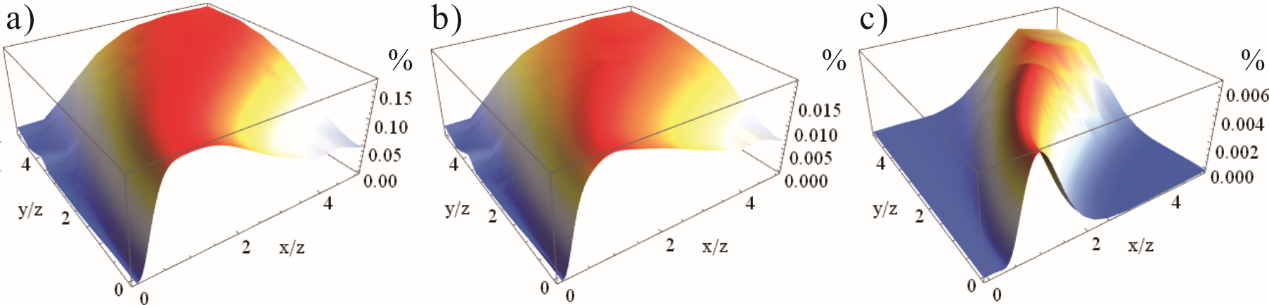 Elliptic background
Accuracy (SV wave)
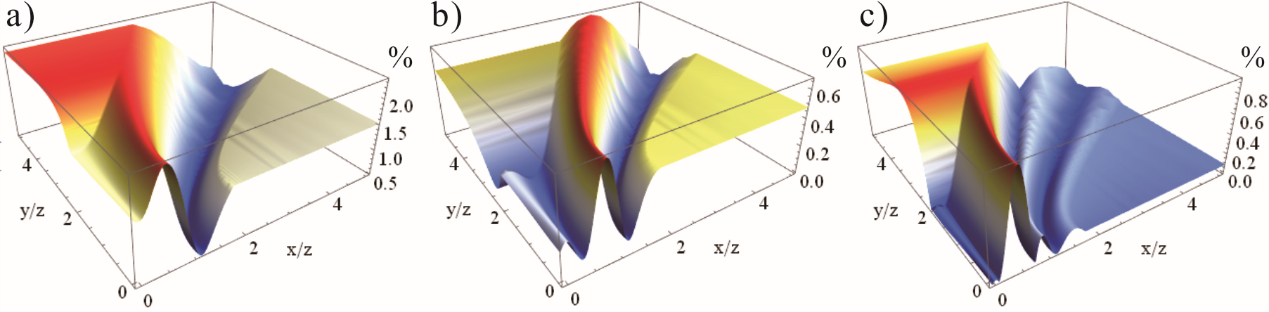 Conclusions
We apply the perturbation method for eikonal equation in HTI media defined by a single vertical fracture set embedded into isotropic background.
The solution can be used in modelling of traveltimes of P, SV and SH waves.
For a homegeneous (or effectively homogeneous) HTI model, we also derived the perturbation-based traveltime approximations with high accuracy suitable for inversion into the fracture properties
Acknowledgements
GAMES project at NTNU